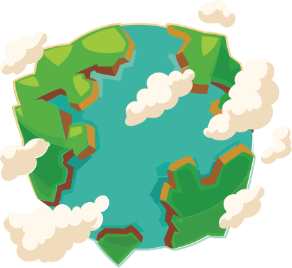 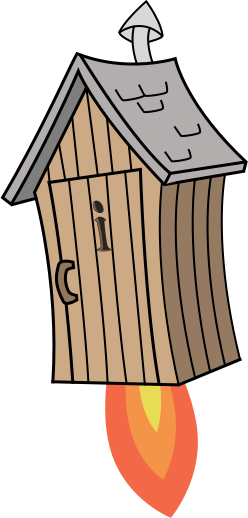 Year 2
Term 3 - Block 2 - Fractions - Lesson 2
To be able to use number lines to identify equivalent fractions
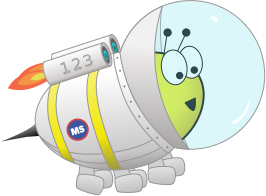 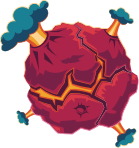 Block 2 – Fractions
2
3
To be able to use number lines to identify equivalent fractions
Success criteria:
I can use Cuisenaire rods, bar models and number lines to identify equivalent fractions
I can explain my reasoning when using Cuisenaire rods, bar models and number lines to identify equivalent fractions
Year 2 - Term 3 - Block 2 - Fractions - Lesson 2 - To be able to use number lines to identify equivalent fractions
To be able to use number lines to identify equivalent fractions
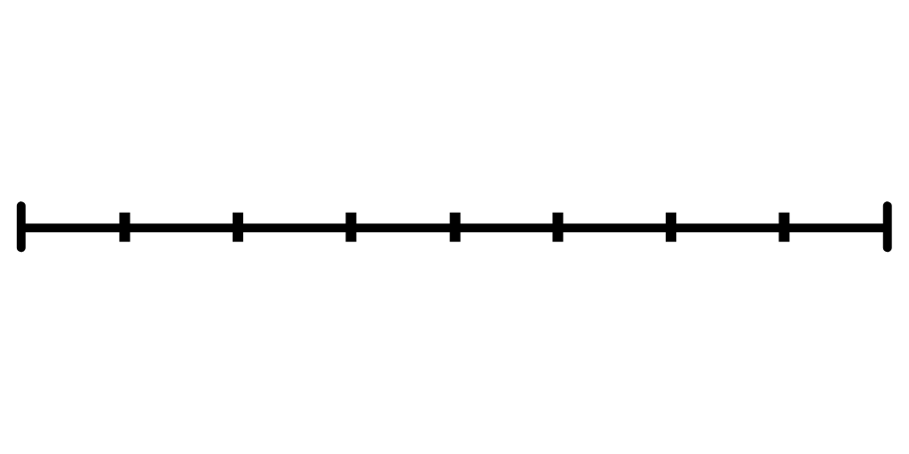 Starter:
What’s the same? What’s different?






Explain your answer.
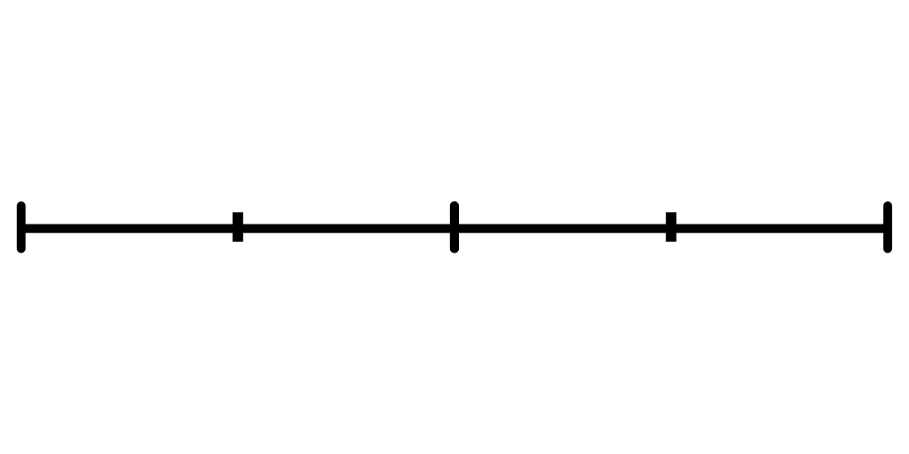 1
0
1
0
To be able to use number lines to identify equivalent fractions
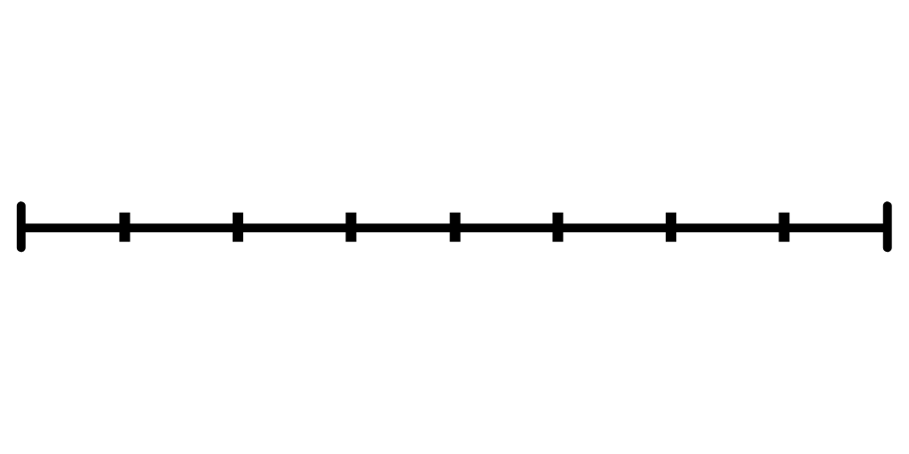 Starter:
What’s the same? What’s different?






Both fractions that have been selected are equivalent to ¼. Their numerators and denominators are different but they are the same distance along their number lines.
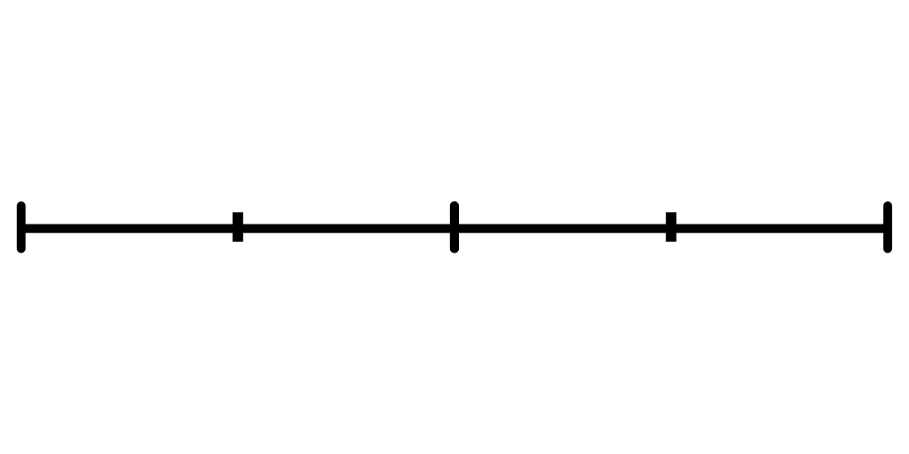 1
0
1
0
To be able to use number lines to identify equivalent fractions
Talking Time:
Use the bar models and number lines to identify the equivalent fraction below.
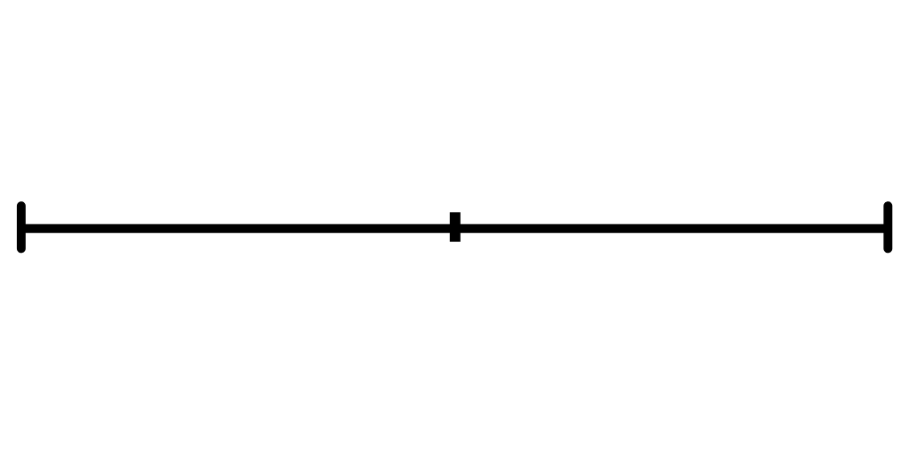 1
0
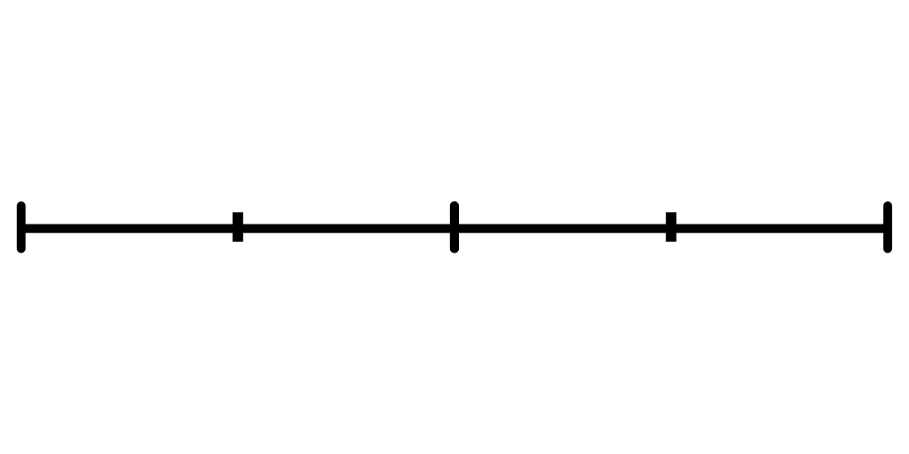 1
0
To be able to use number lines to identify equivalent fractions
Talking Time:
Use the bar models and number lines to identify the equivalent fraction below.
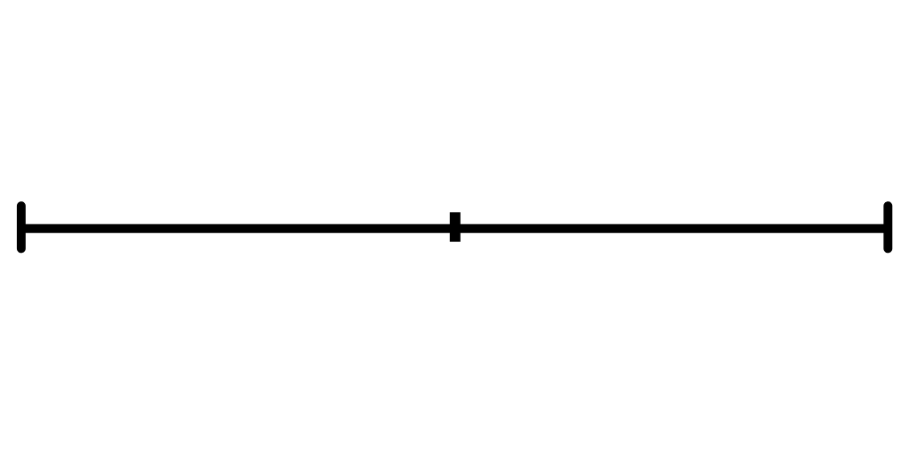 1
0
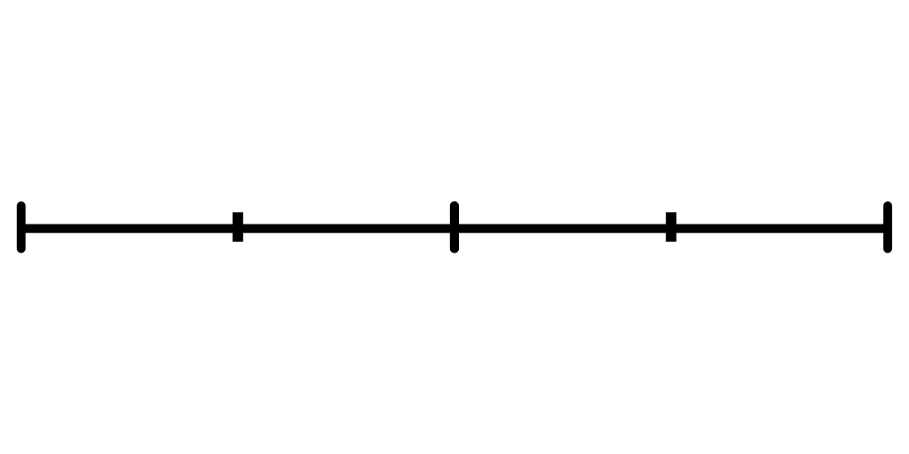 1
0
To be able to use number lines to identify equivalent fractions
Talking Time:
Use the bar models and number lines to identify the equivalent fraction below.
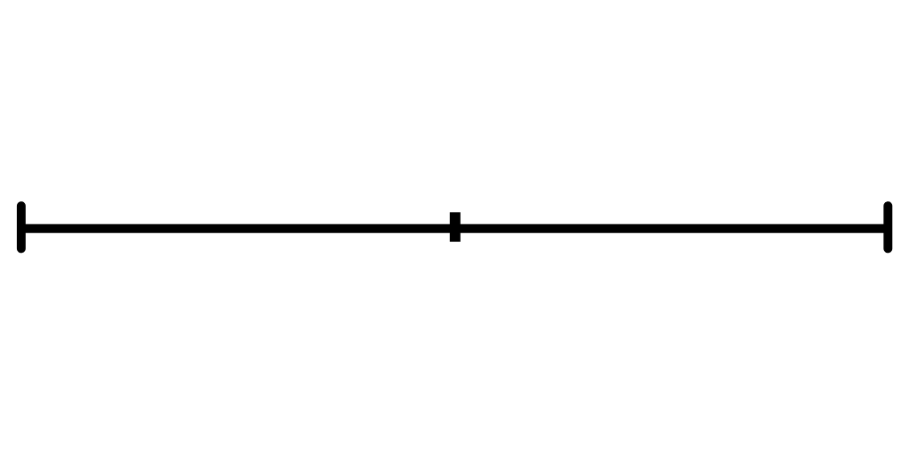 1
0
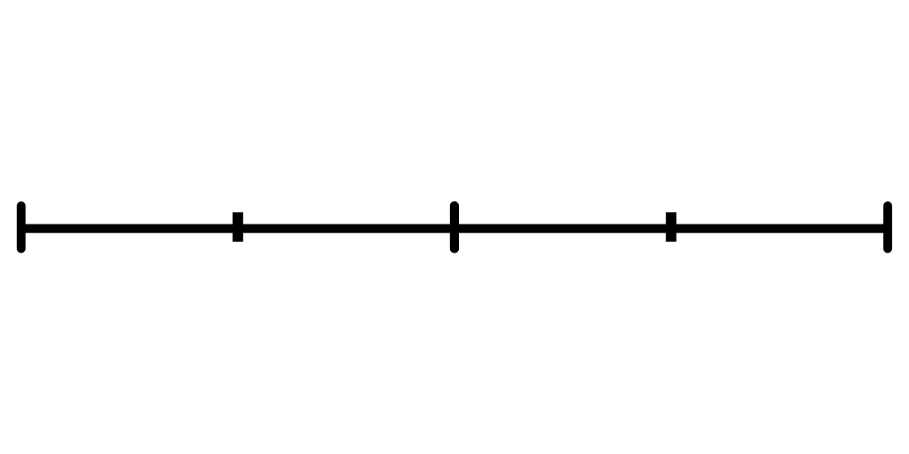 1
0
To be able to use number lines to identify equivalent fractions
Talking Time:
Use the bar models and number lines to identify the equivalent fraction below.
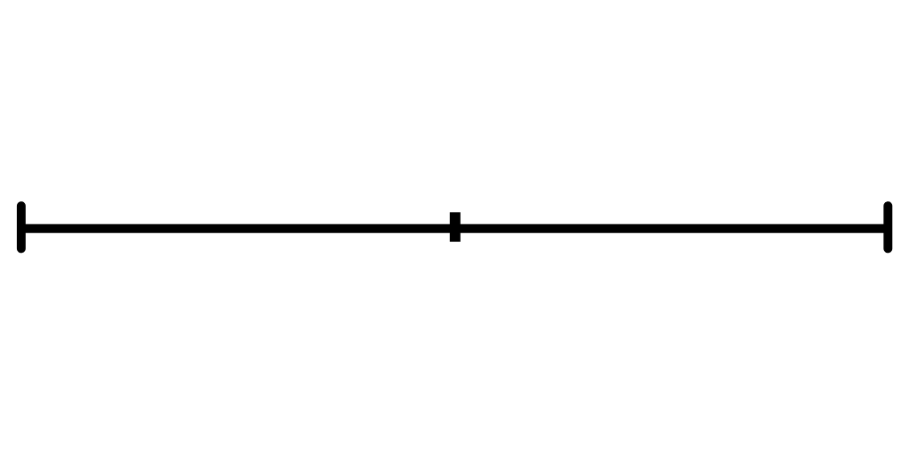 1
0
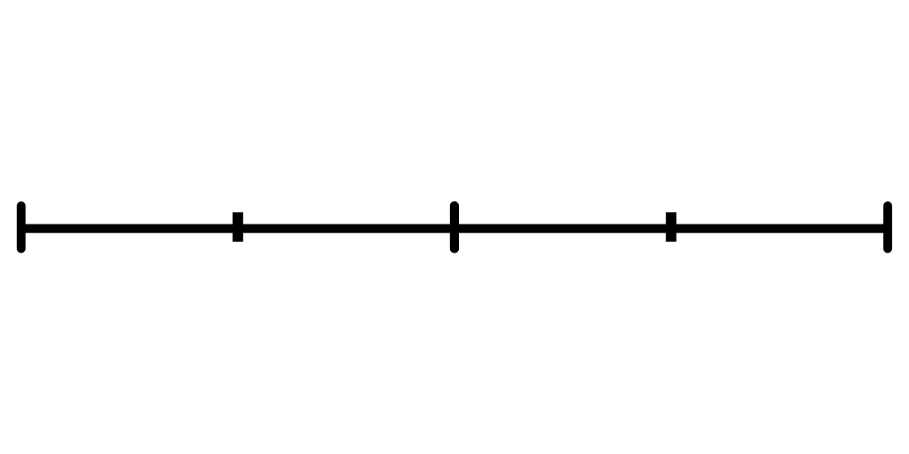 1
0
To be able to use number lines to identify equivalent fractions
Activity 1:
Use the bar models and number lines to identify the equivalent fractions below.
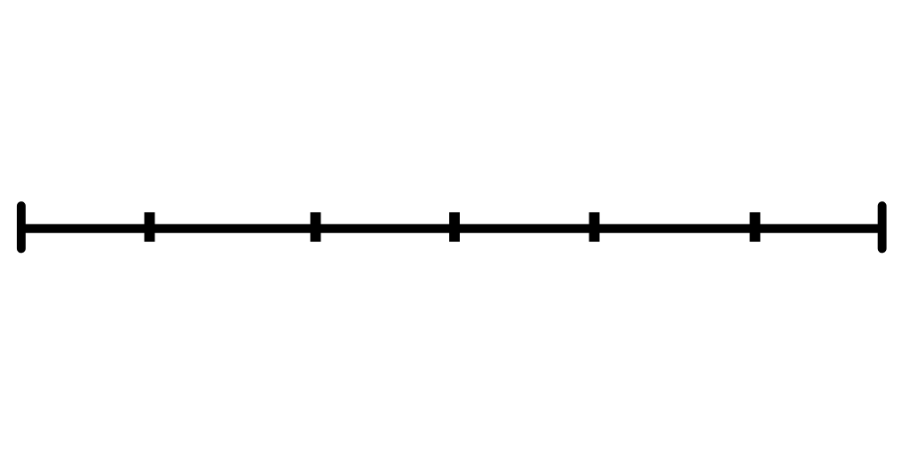 1
0
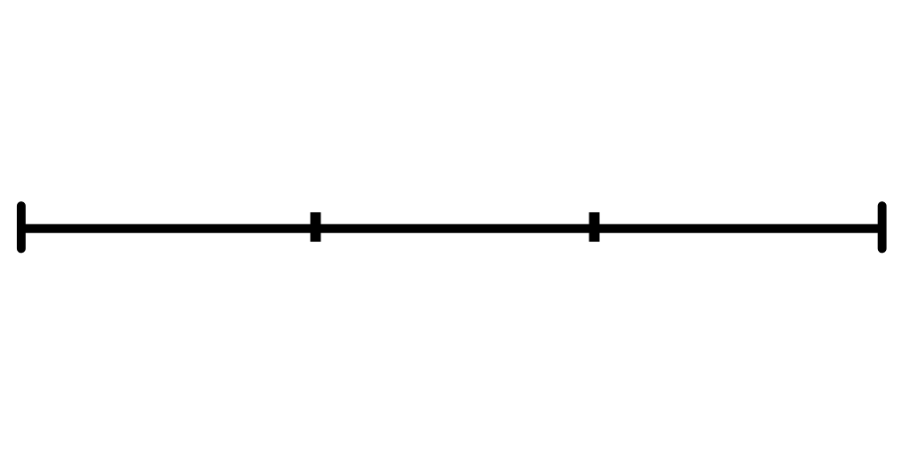 1
0
To be able to use number lines to identify equivalent fractions
Activity 1:
Use the bar models and number lines to identify the equivalent fractions below.
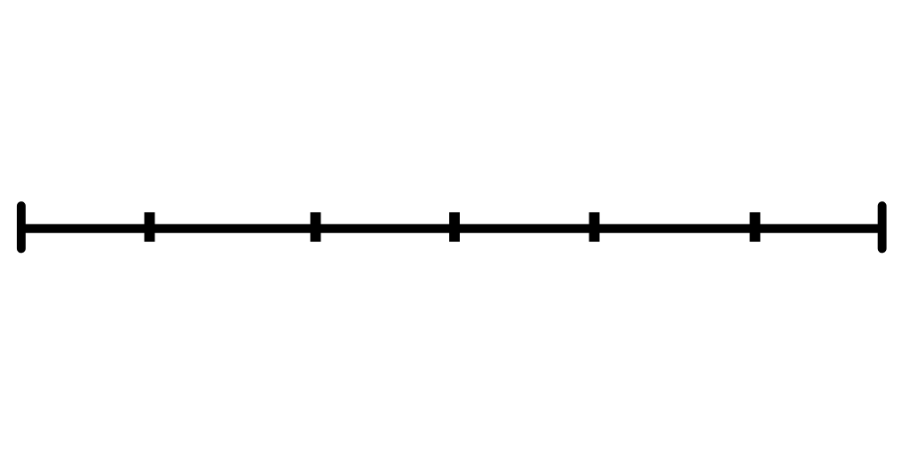 1
0
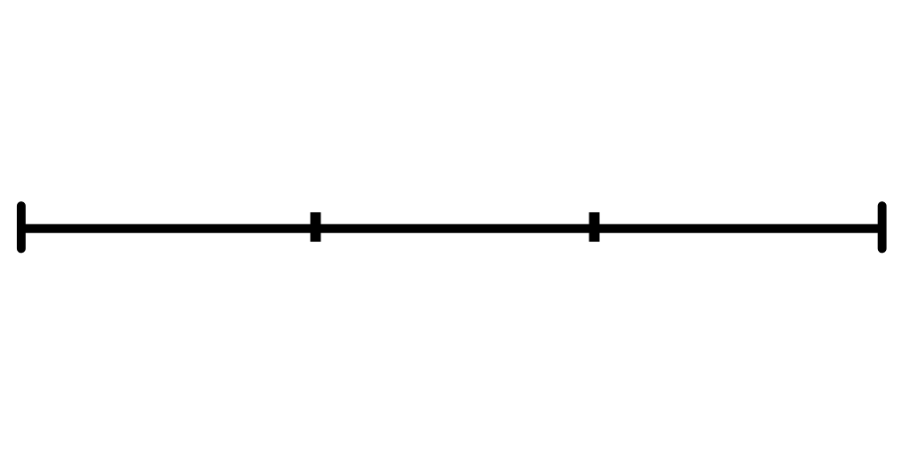 1
0
To be able to use number lines to identify equivalent fractions
Activity 1:
Use the bar models and number lines to identify the equivalent fractions below.
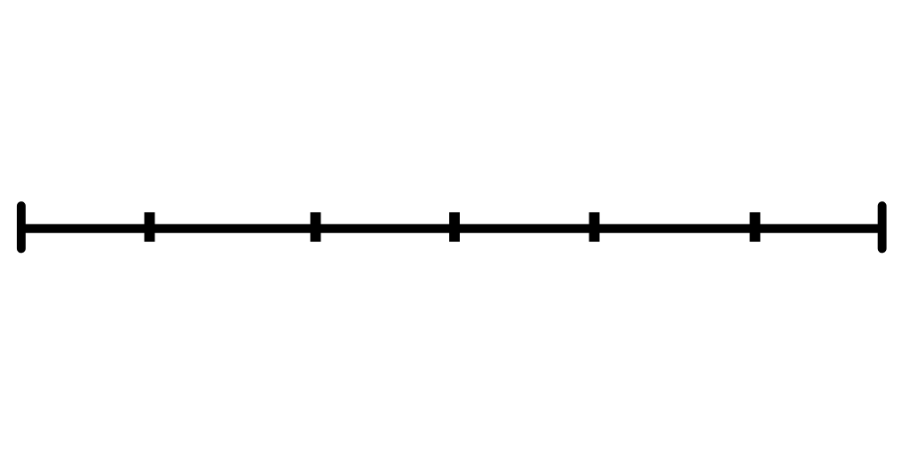 1
0
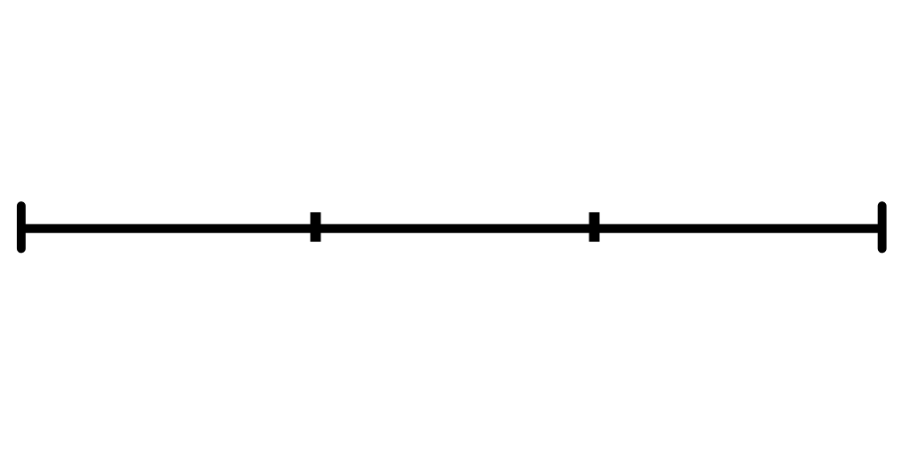 1
0
To be able to use number lines to identify equivalent fractions
Activity 1:
Use the bar models and number lines to identify the equivalent fractions below.
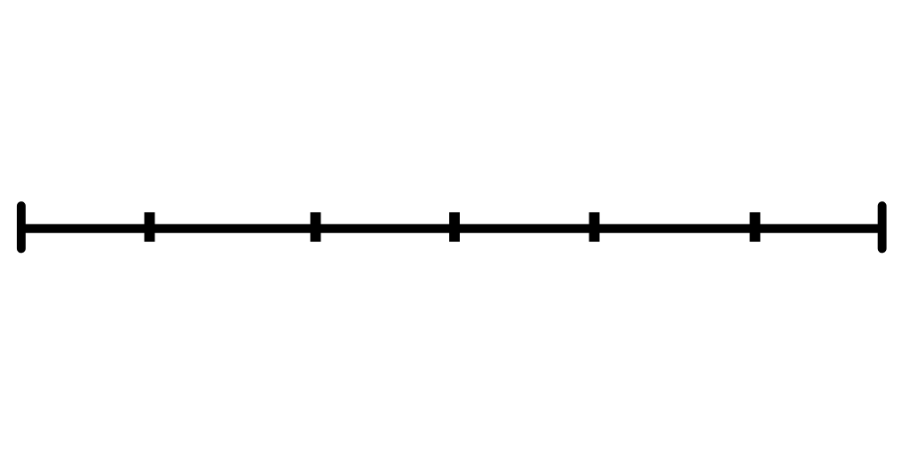 1
0
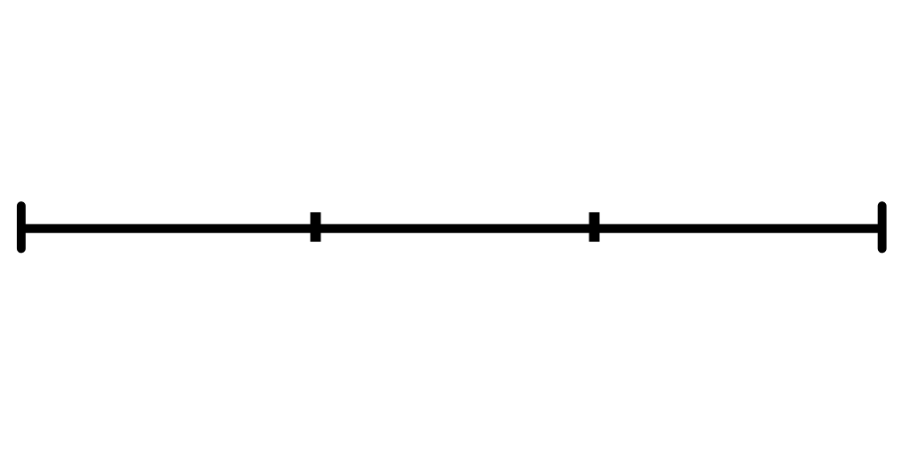 1
0
To be able to use number lines to identify equivalent fractions
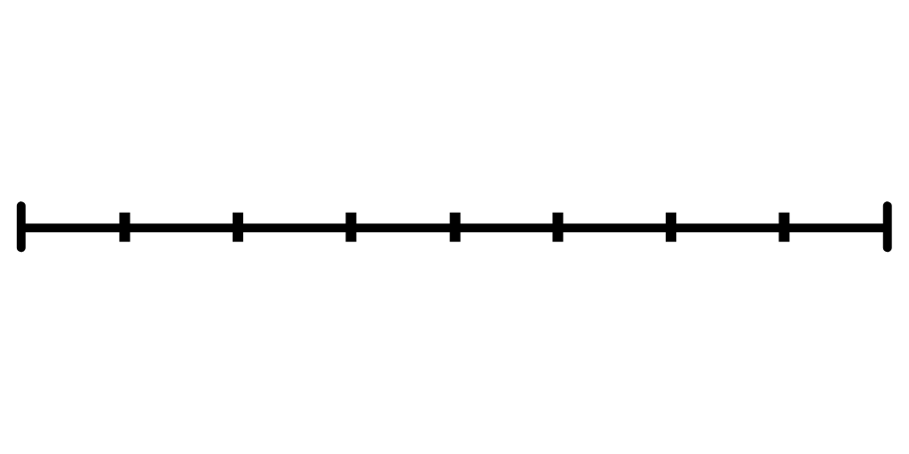 Talking Time:
Use the area model diagrams and number lines to identify the equivalent fractions below.
1
0
To be able to use number lines to identify equivalent fractions
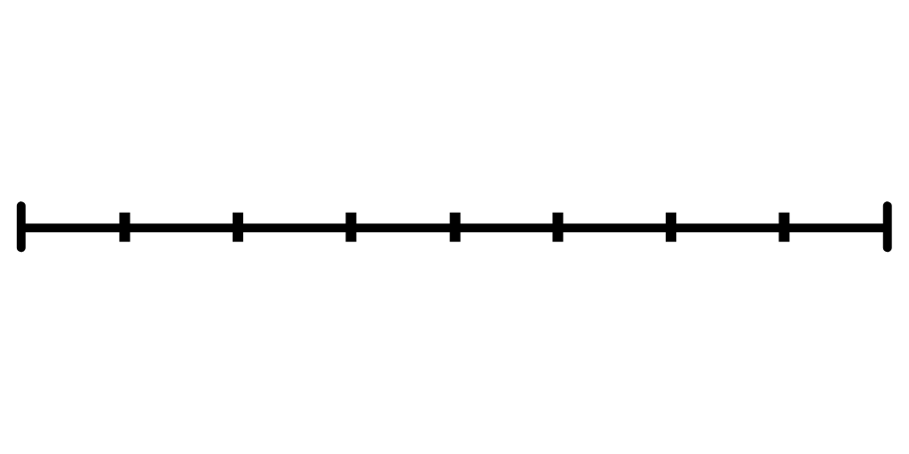 Talking Time:
Use the area model diagrams and number lines to identify the equivalent fractions below.
1
0
To be able to use number lines to identify equivalent fractions
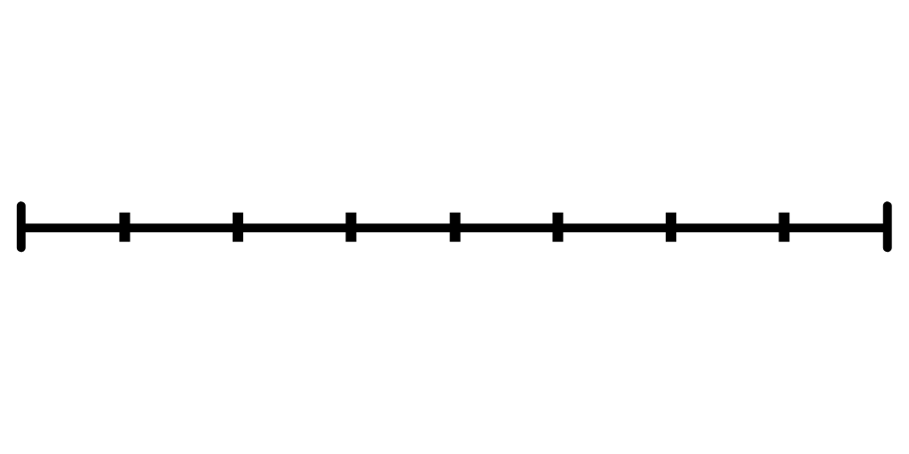 Talking Time:
Use the area model diagrams and number lines to identify the equivalent fractions below.
1
0
To be able to use number lines to identify equivalent fractions
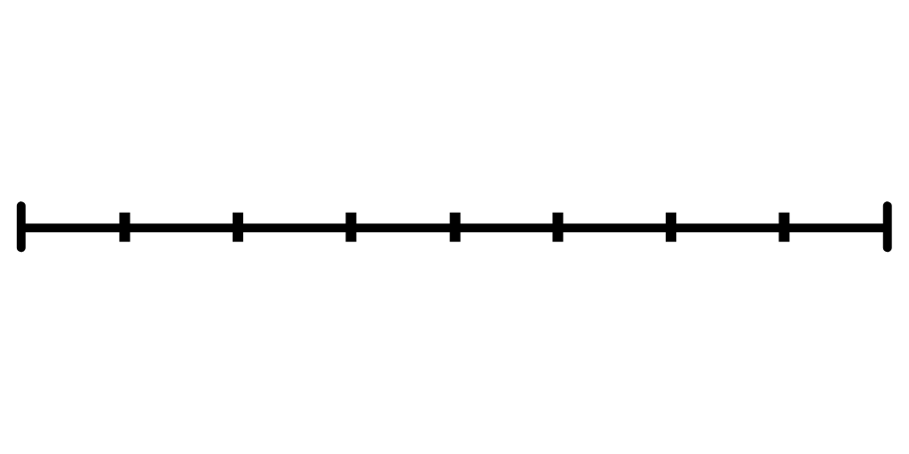 Talking Time:
Use the area model diagrams and number lines to identify the equivalent fractions below.
1
0
To be able to use number lines to identify equivalent fractions
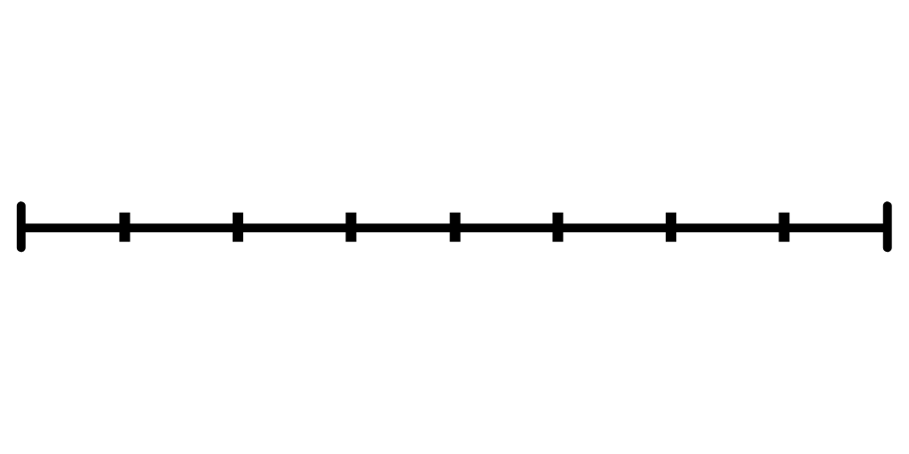 Talking Time:
Use the area model diagrams and number lines to identify the equivalent fractions below.
1
0
To be able to use number lines to identify equivalent fractions
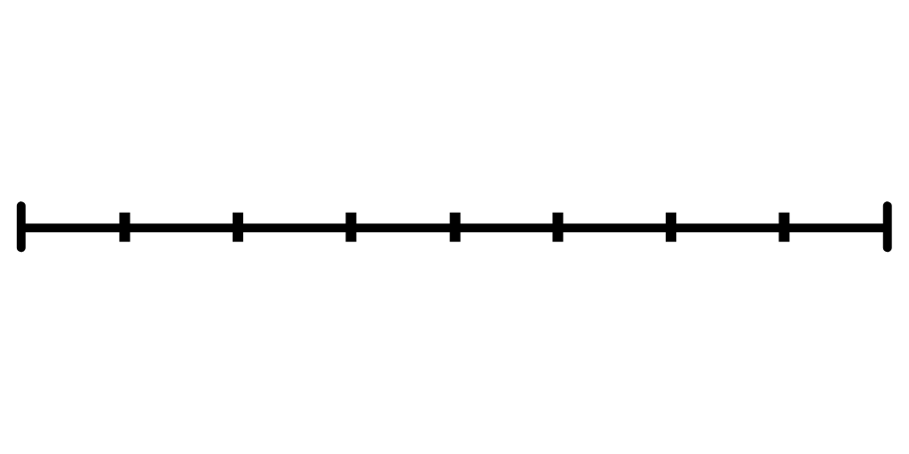 Talking Time:
Use the area model diagrams and number lines to identify the equivalent fractions below.
1
0
To be able to use number lines to identify equivalent fractions
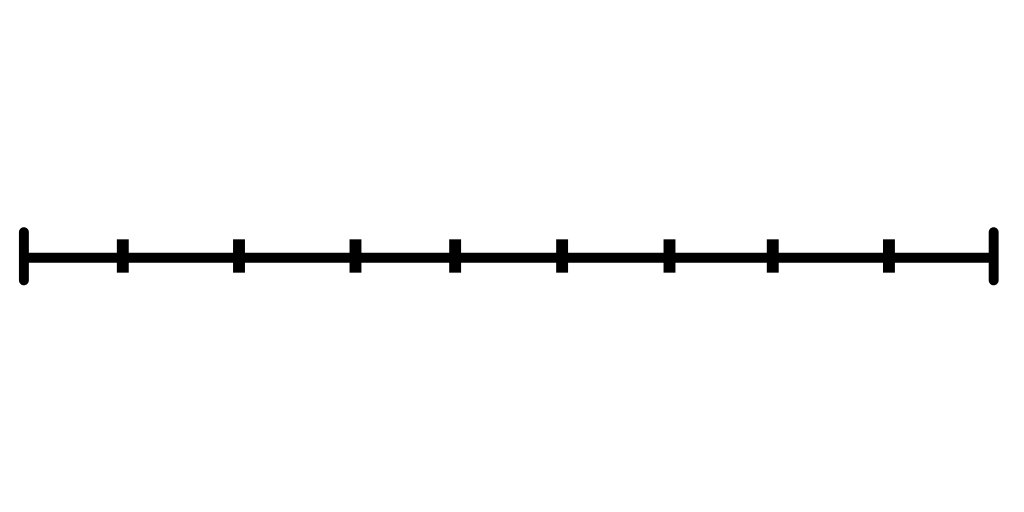 Activity 2:
Use the area model diagrams and number lines to identify the equivalent fractions below.
1
0
To be able to use number lines to identify equivalent fractions
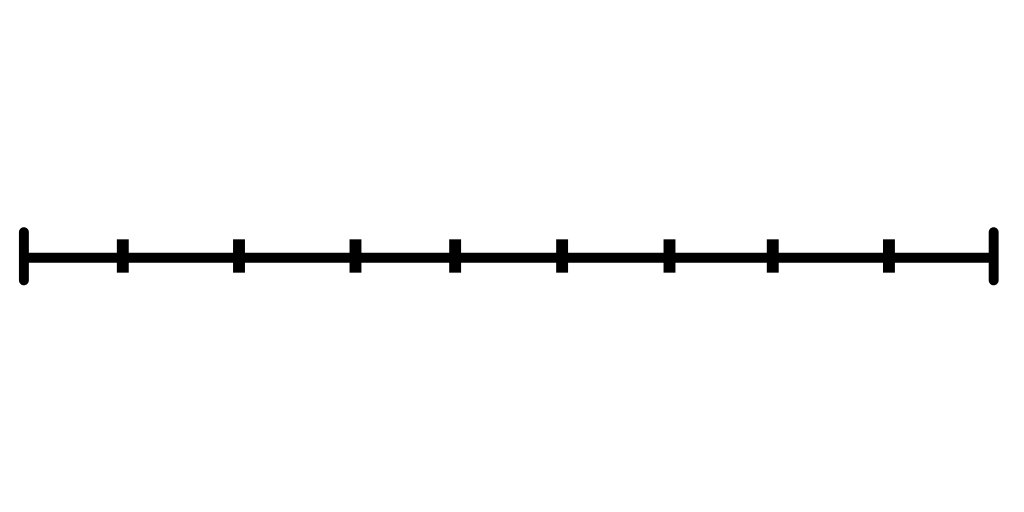 Activity 2:
Use the area model diagrams and number lines to identify the equivalent fractions below.
1
0
To be able to use number lines to identify equivalent fractions
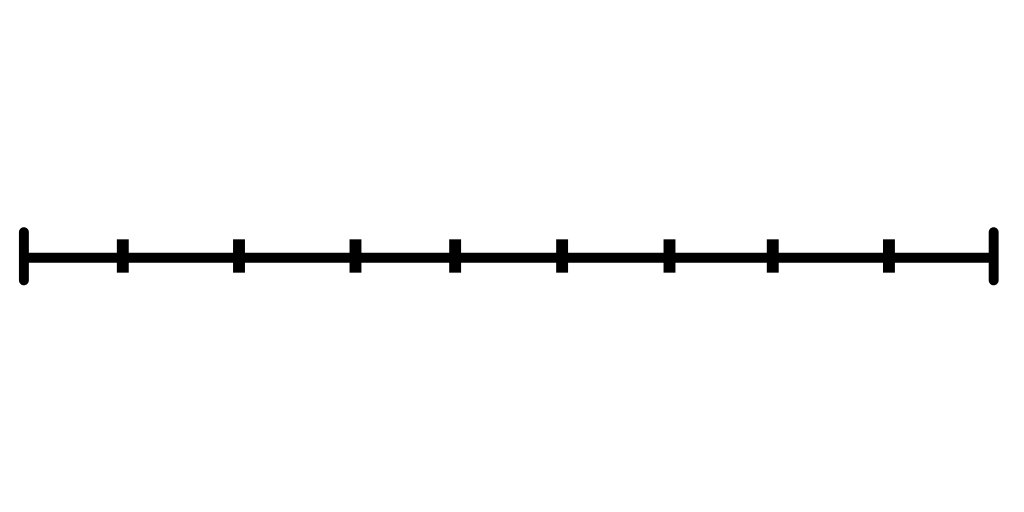 Activity 2:
Use the area model diagrams and number lines to identify the equivalent fractions below.
1
0
To be able to use number lines to identify equivalent fractions
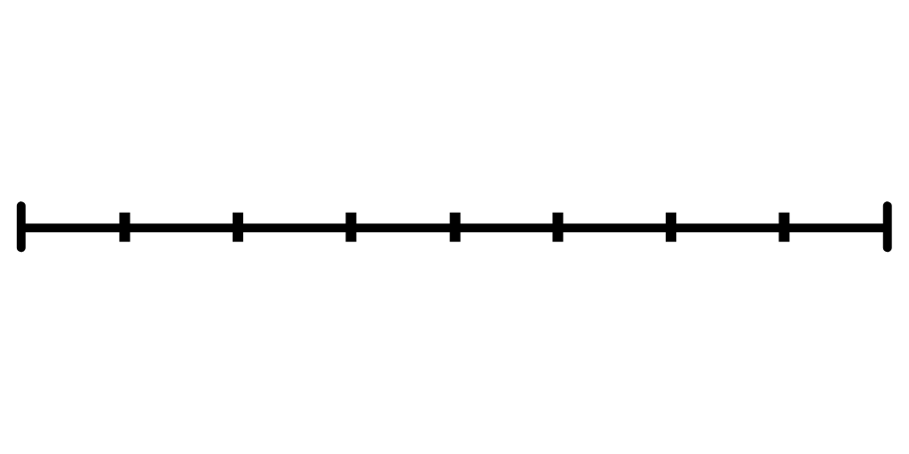 Talking Time:
Place the equivalent fraction in the correct place on the number line below
1
0
To be able to use number lines to identify equivalent fractions
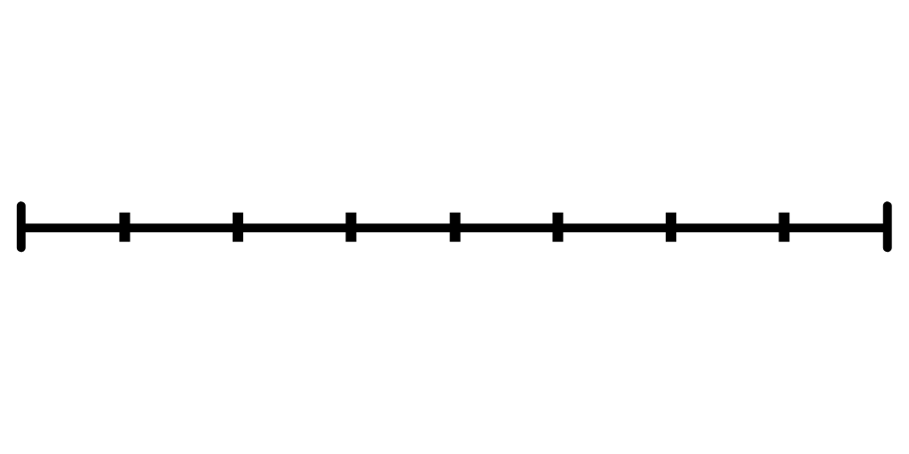 Talking Time:
Place the equivalent fraction in the correct place on the number line below
1
0
To be able to use number lines to identify equivalent fractions
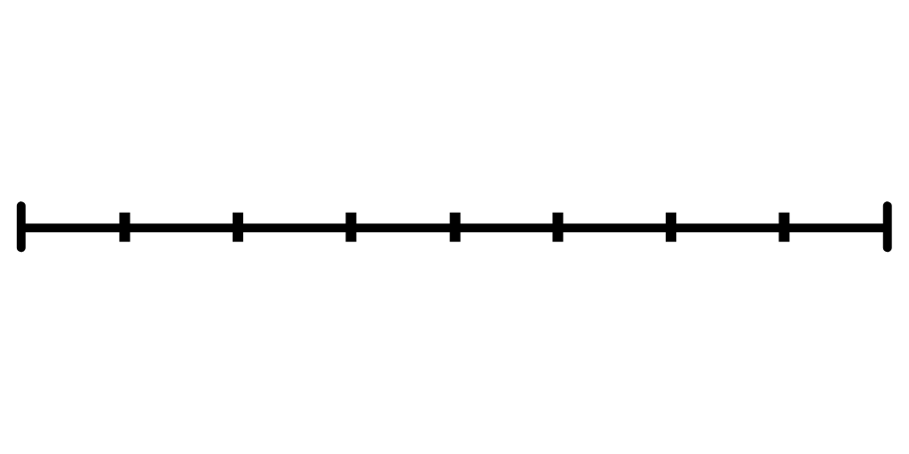 Talking Time:
Place the equivalent fraction in the correct place on the number line below
1
0
To be able to use number lines to identify equivalent fractions
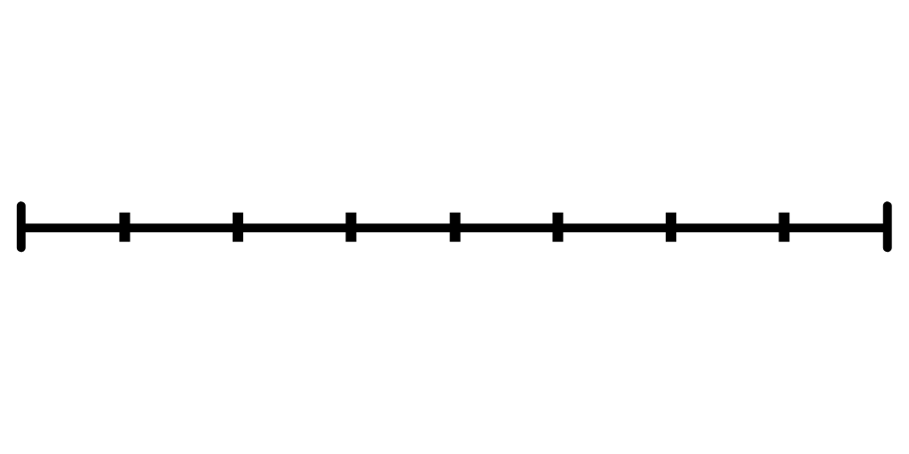 Talking Time:
Place the equivalent fraction in the correct place on the number line below
1
0
To be able to use number lines to identify equivalent fractions
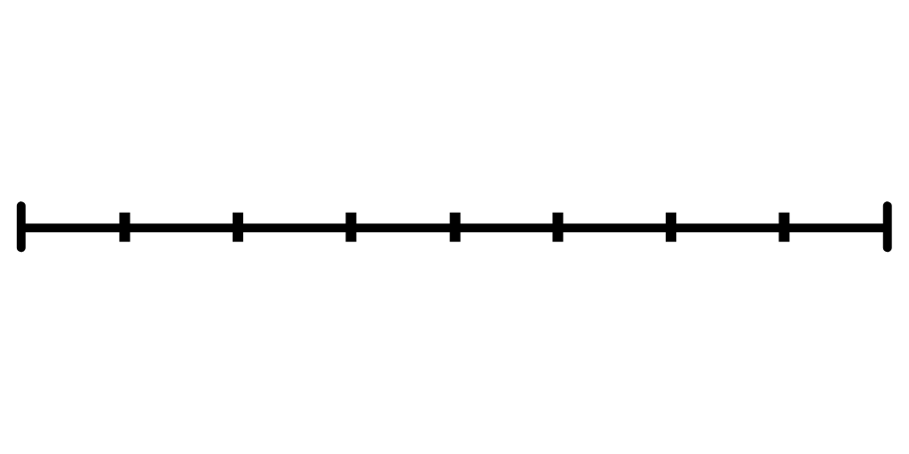 Talking Time:
Place the equivalent fraction in the correct place on the number line below
1
0
To be able to use number lines to identify equivalent fractions
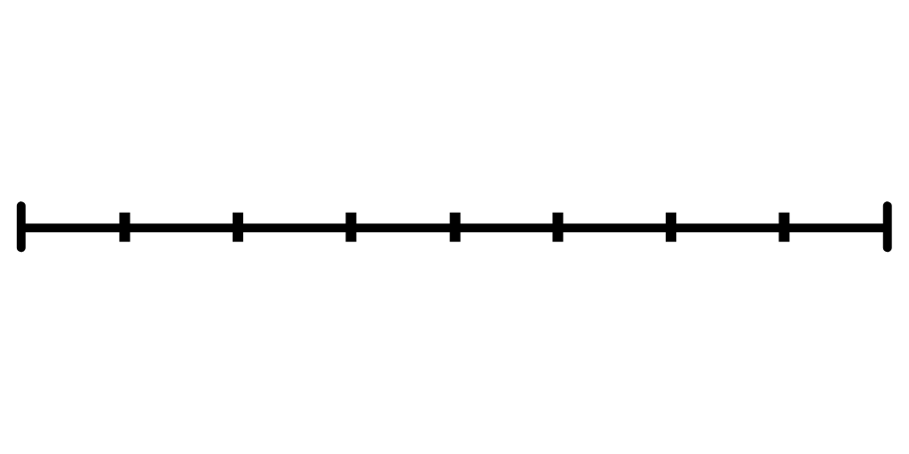 Talking Time:
Place the equivalent fraction in the correct place on the number line below
1
0
To be able to use number lines to identify equivalent fractions
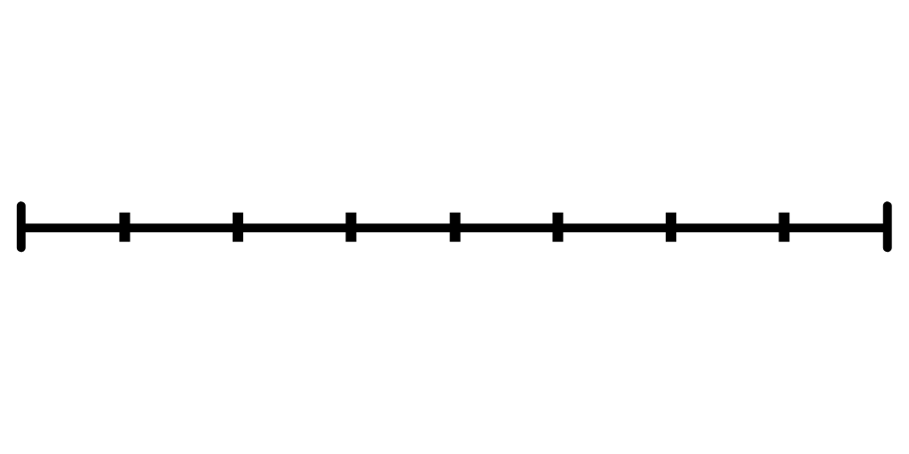 Talking Time:
Place the equivalent fraction in the correct place on the number line below
1
0
To be able to use number lines to identify equivalent fractions
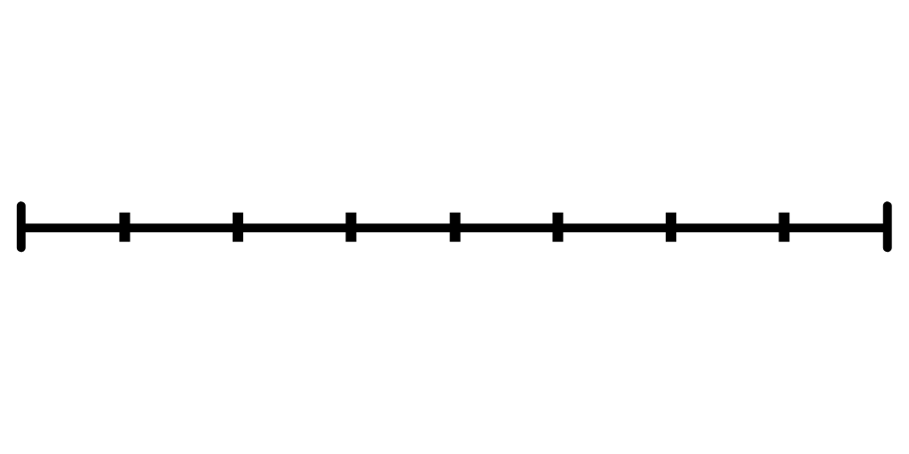 Talking Time:
Place the equivalent fraction in the correct place on the number line below
1
0
To be able to use number lines to identify equivalent fractions
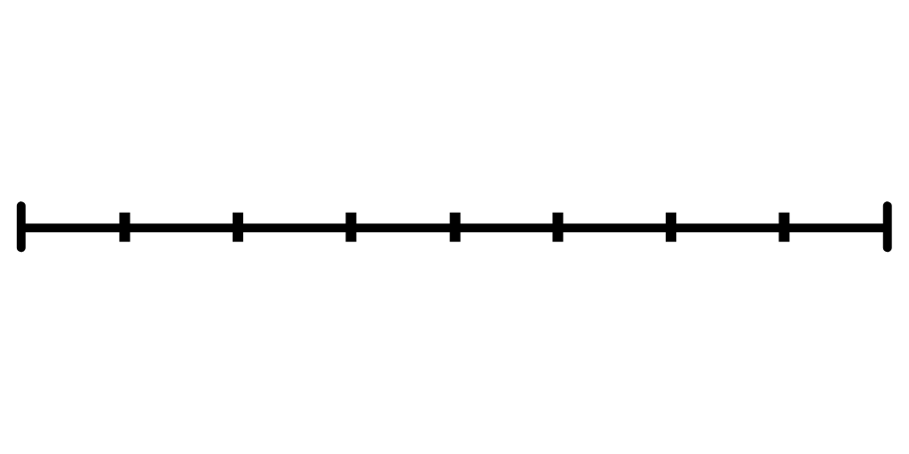 Talking Time:
Place the equivalent fraction in the correct place on the number line below
1
0
To be able to use number lines to identify equivalent fractions
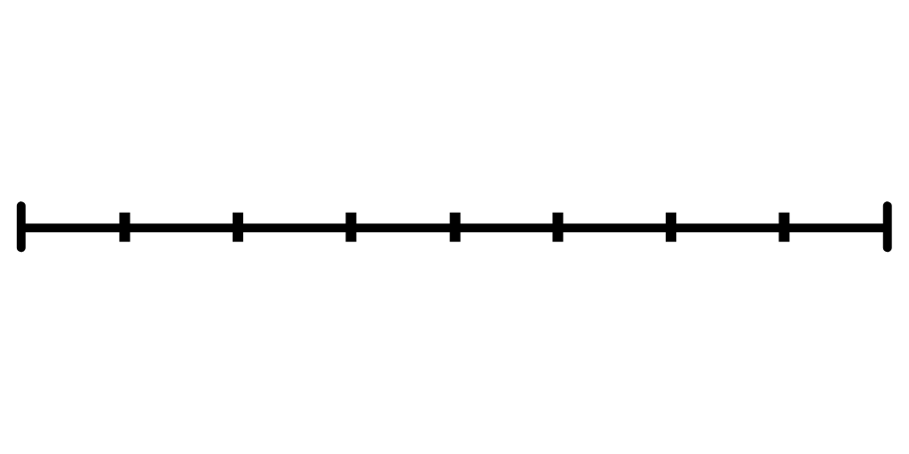 Talking Time:
Place the equivalent fraction in the correct place on the number line below
1
0
To be able to use number lines to identify equivalent fractions
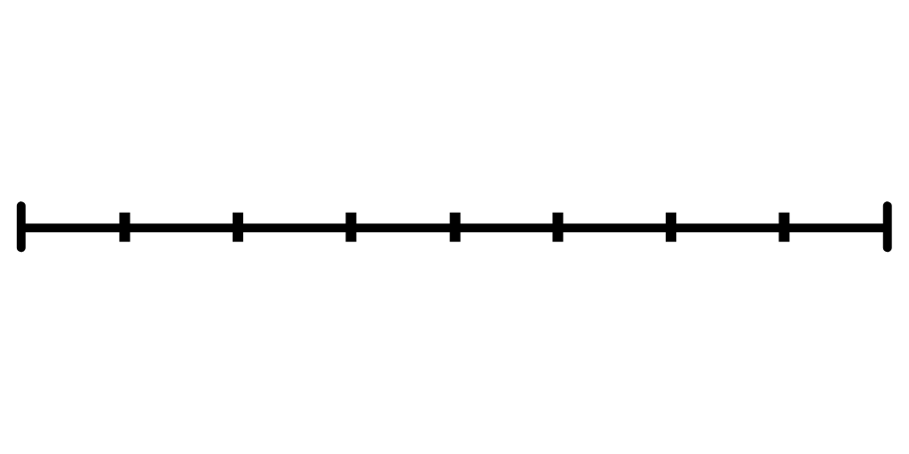 Talking Time:
Place the equivalent fraction in the correct place on the number line below
1
0
To be able to use number lines to identify equivalent fractions
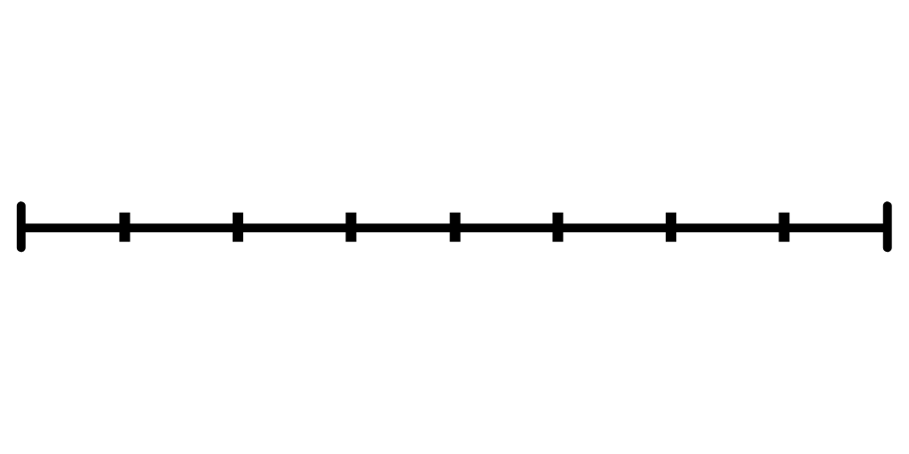 Talking Time:
Place the equivalent fraction in the correct place on the number line below
1
0
To be able to use number lines to identify equivalent fractions
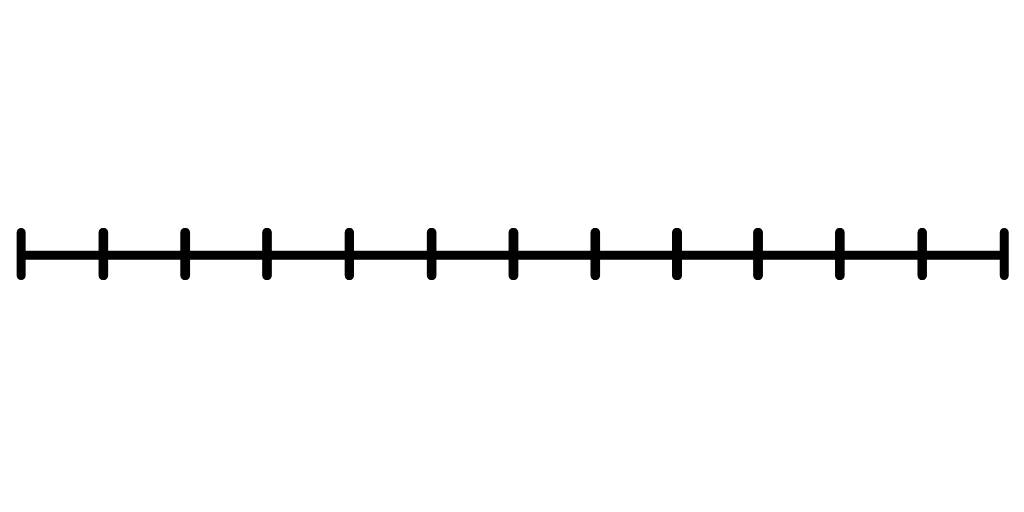 1
0
To be able to use number lines to identify equivalent fractions
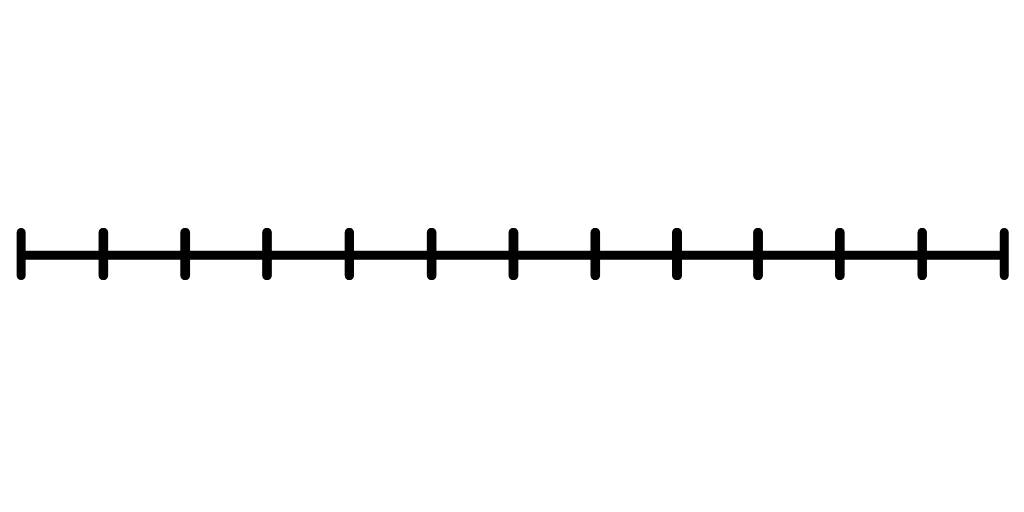 1
0
To be able to use number lines to identify equivalent fractions
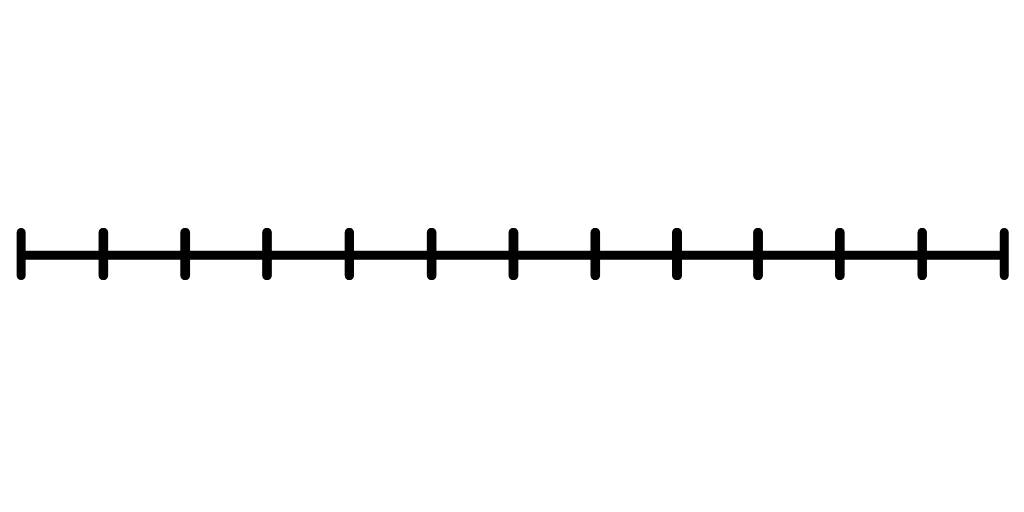 1
0
To be able to use number lines to identify equivalent fractions
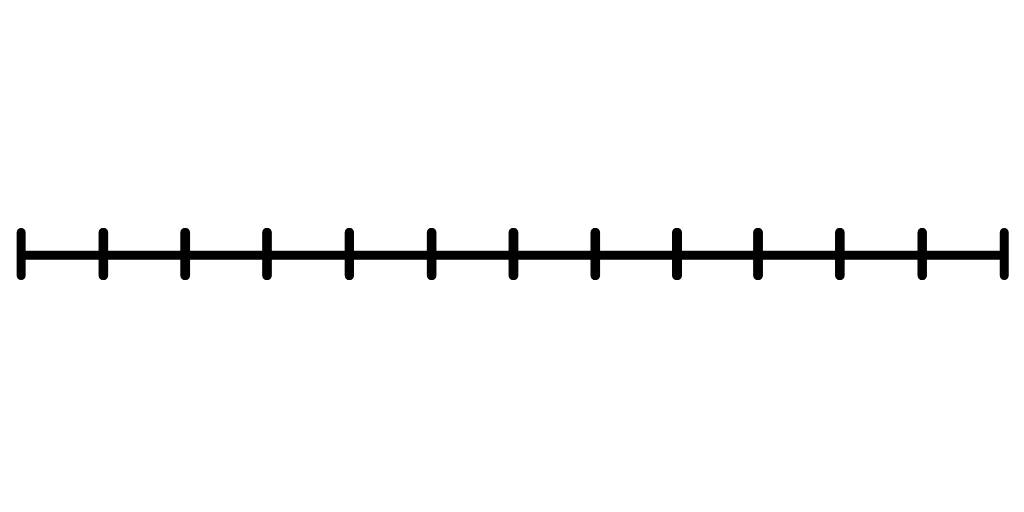 1
0
To be able to use number lines to identify equivalent fractions
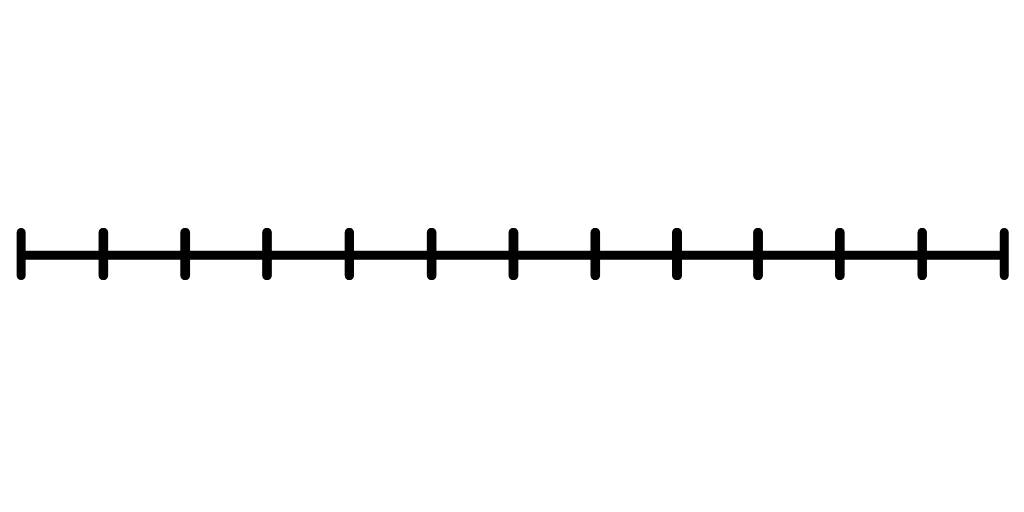 1
0
To be able to use number lines to identify equivalent fractions
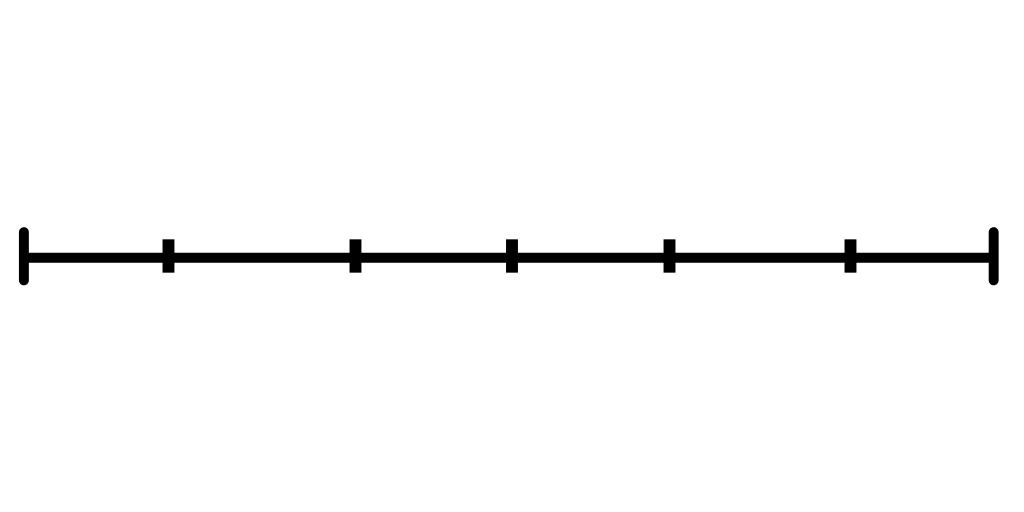 1
0
To be able to use number lines to identify equivalent fractions
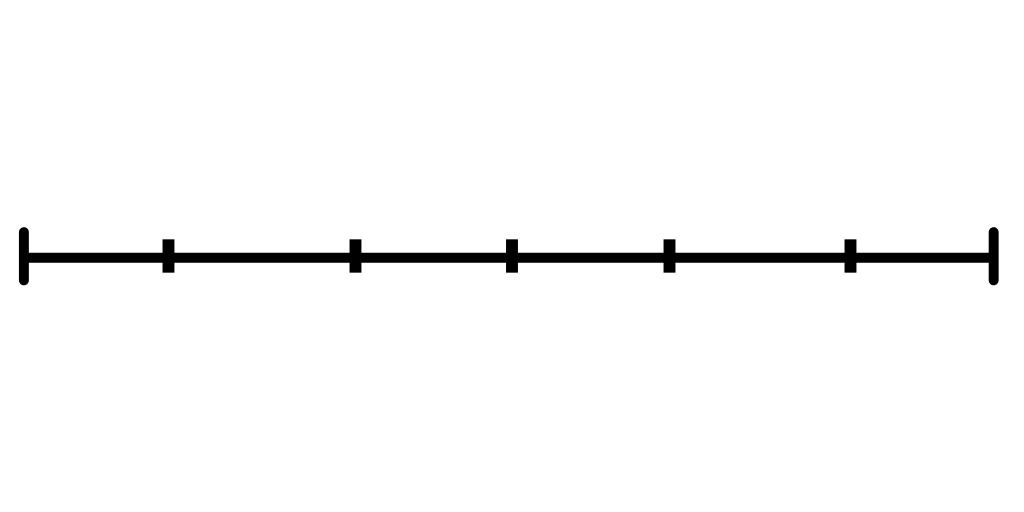 1
0
To be able to use number lines to identify equivalent fractions
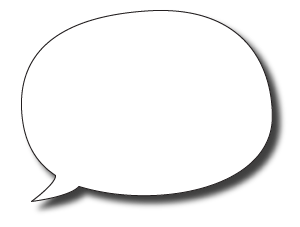 Evaluation:







Is Astrobee’s statement always, sometimes or never true.
Draw number lines to help explain your answer.
To find an equivalent fraction, you double the numerator and denominator.
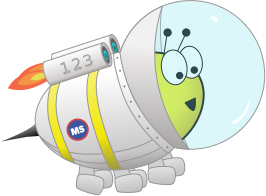 To be able to use number lines to identify equivalent fractions
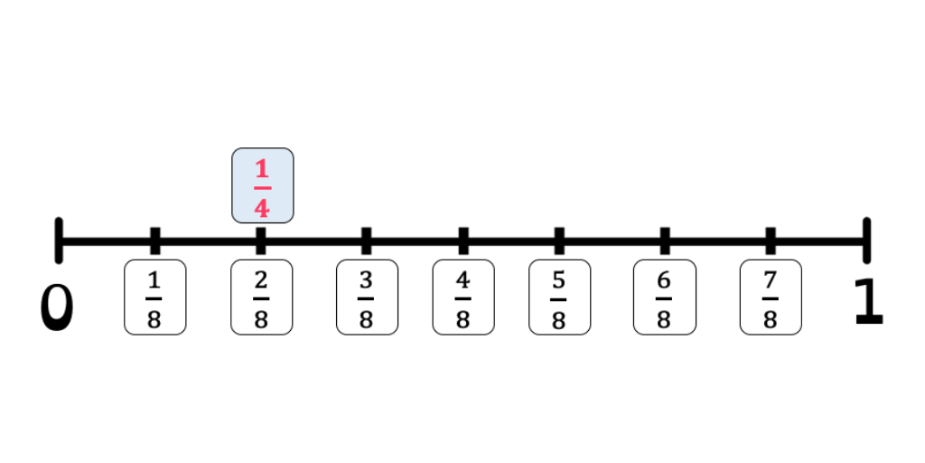 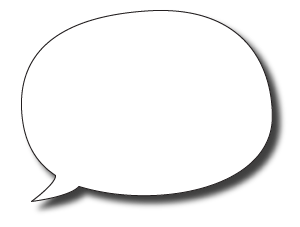 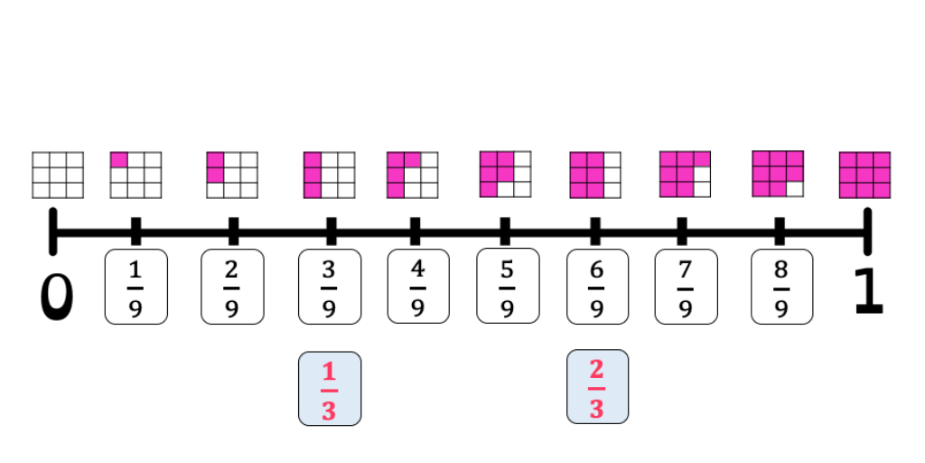 To find an equivalent fraction, you double the numerator and denominator.
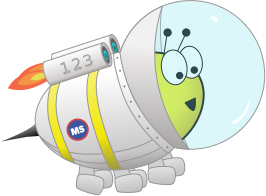 To be able to use number lines to identify equivalent fractions
Success criteria:
I can use Cuisenaire rods, bar models and number lines to identify equivalent fractions
I can explain my reasoning when using Cuisenaire rods, bar models and number lines to identify equivalent fractions
Year 2 - Term 3 - Block 2 - Fractions - Lesson 2 - To be able to use number lines to identify equivalent fractions